Tessalation
How do we cover a surface with this shape, without leaving any gaps?
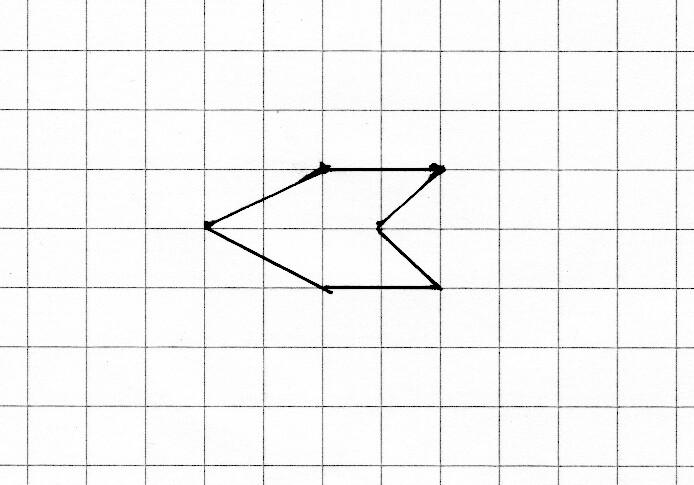 Most tessalations can be done by translating and rotating the shape so it meshes with itself.
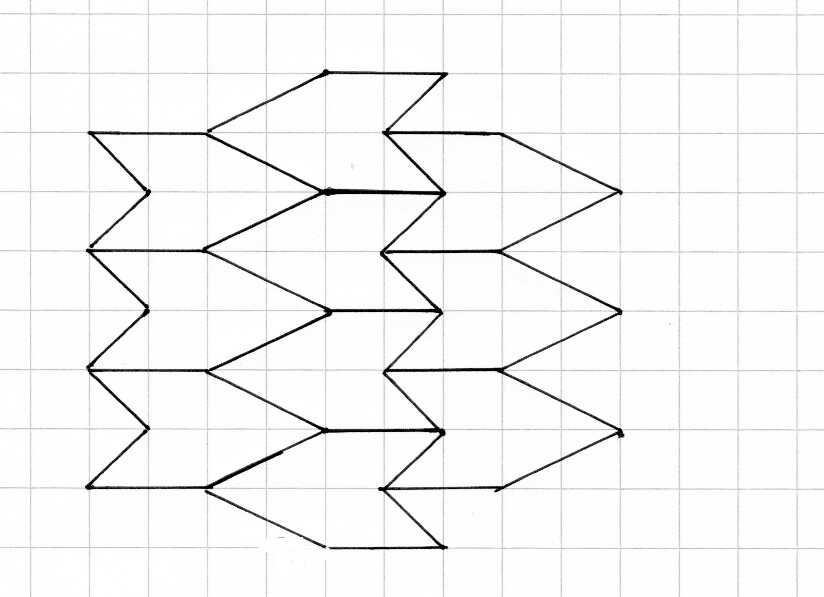 How can one tessalate hexagonal tiles?  
Why is it possible?
The interior angle = 180-60 = 120°.   Three hexagons can meet at a point without a gap because 3×120°=360°
Can one tessalate pentagons?  
Why not?
The exterior angle is 72° so the interior angle = 180-72 = 108°.   Three pentagons cannot meet at a point without a gap because 360° is not a multiple of 108°